Студия «Экос»
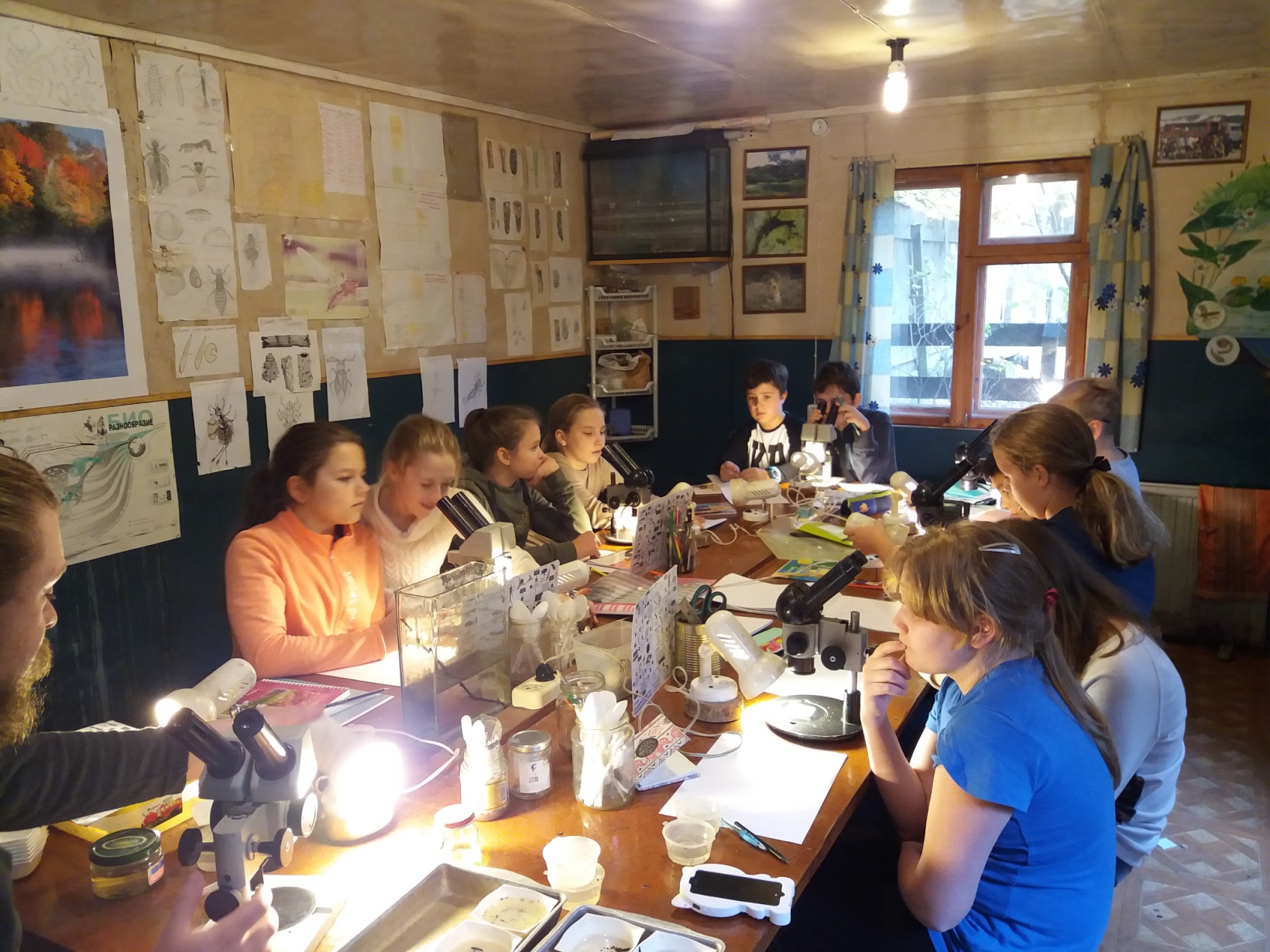 направления работы студии:
организацию обучения школьников во внеурочной деятельности по экологии;
развитие умений и навыков продуктивной учебной деятельности при изучении экологии;
 формирование внутренней мотивации школьников к когнитивной и природоохранной деятельности.
Организация учебной деятельности
Организации аудиторной учебной деятельности школьников по экологии.
Организация внеаудиторной учебной деятельности учащихся.
Организация просветительской деятельности школьников среди учащихся лицея.
Организация природоохранных мероприятий на региональном уровне.
Организация экологических экскурсий.
Аудиторная учебная деятельность
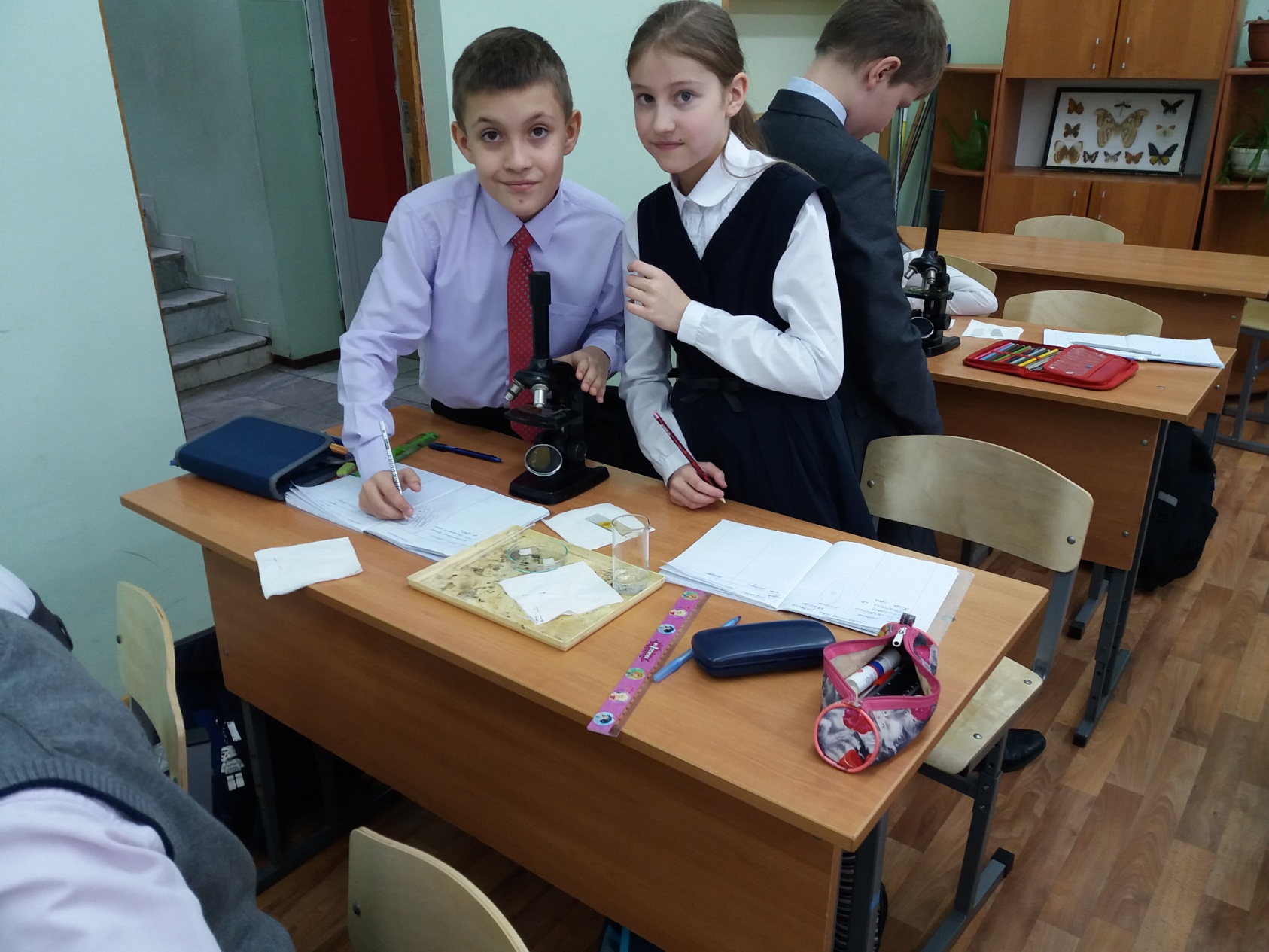 Внеаудиторная учебная деятельность
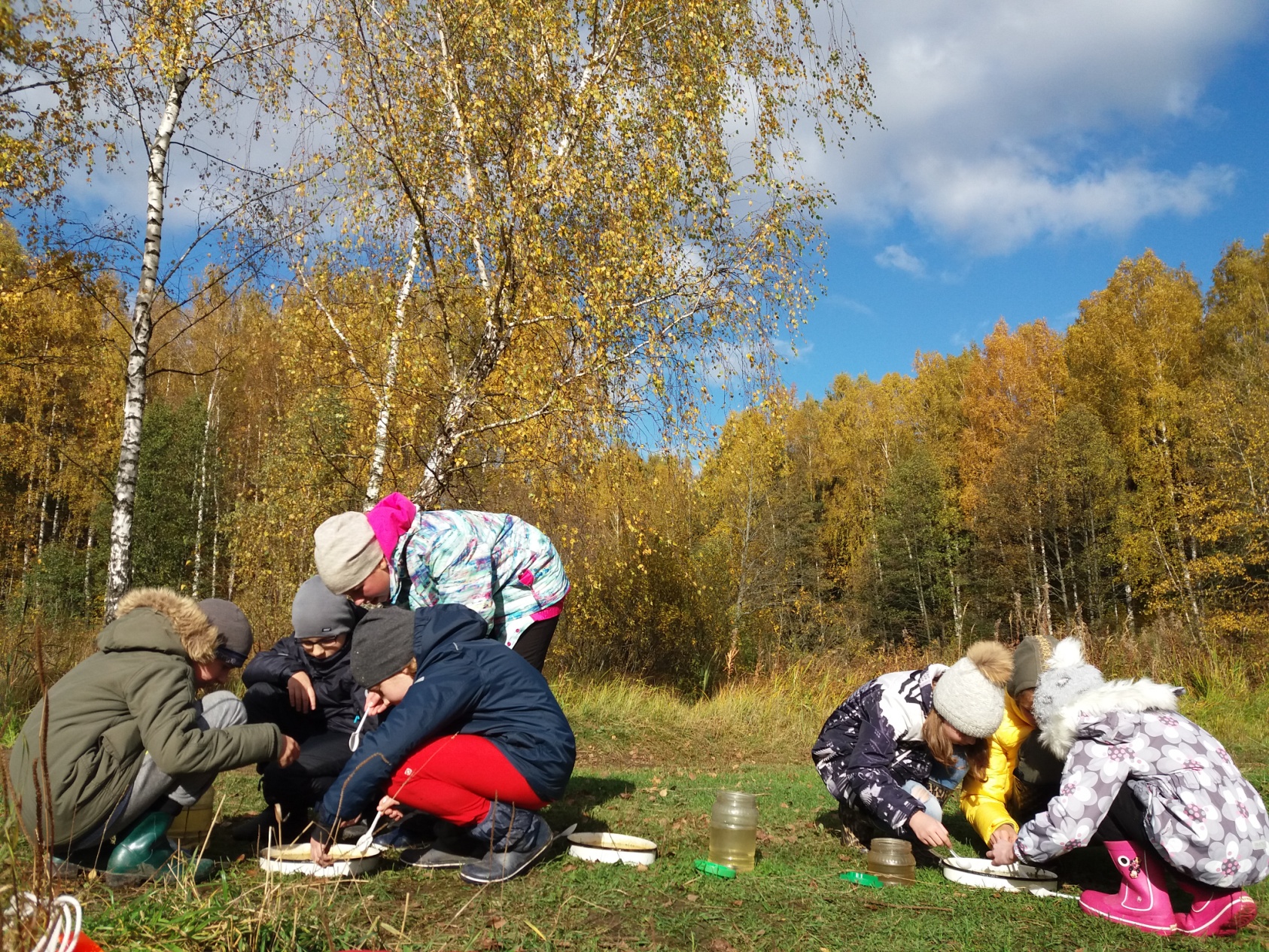 Внеаудиторная учебная деятельность
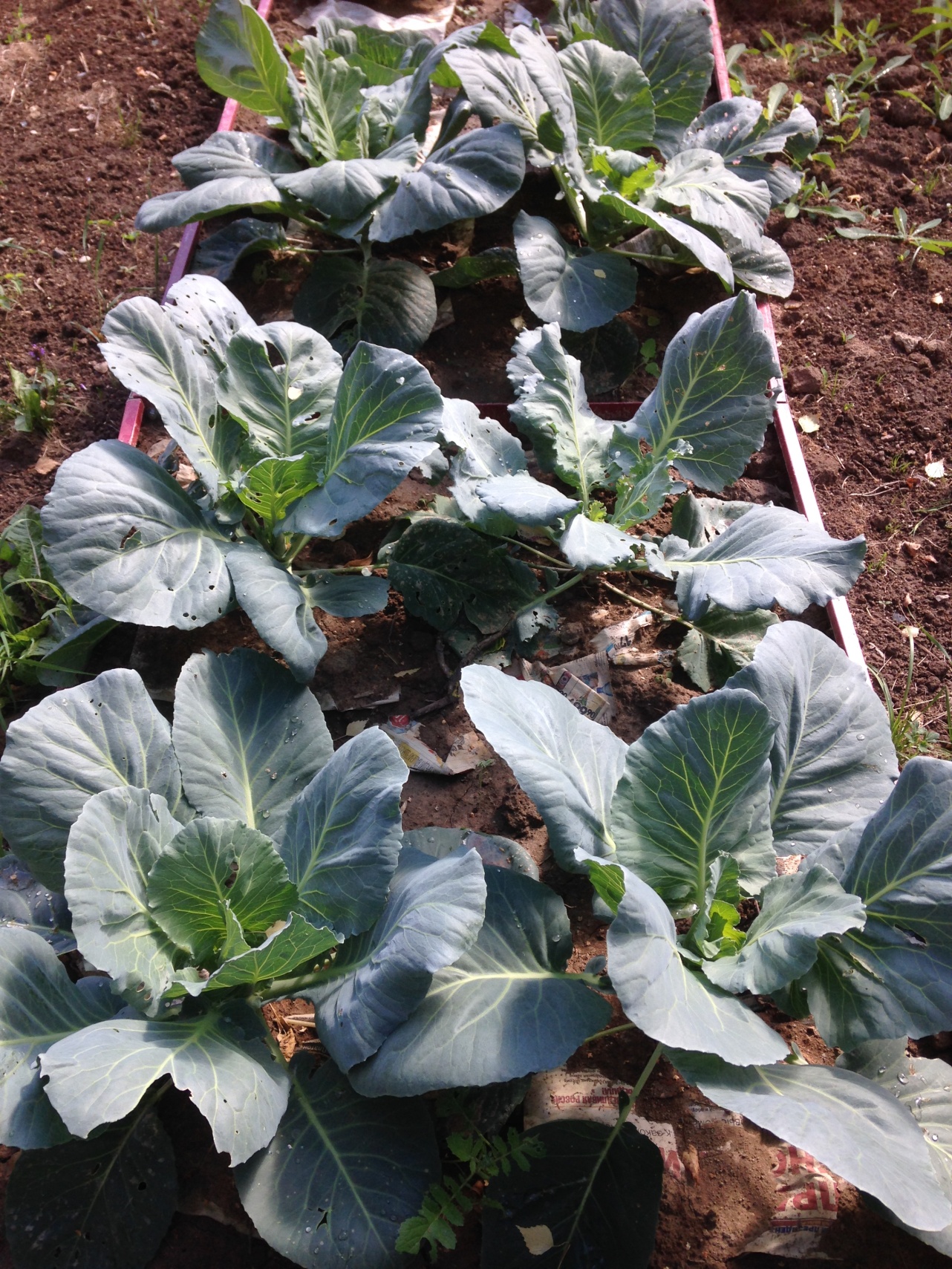 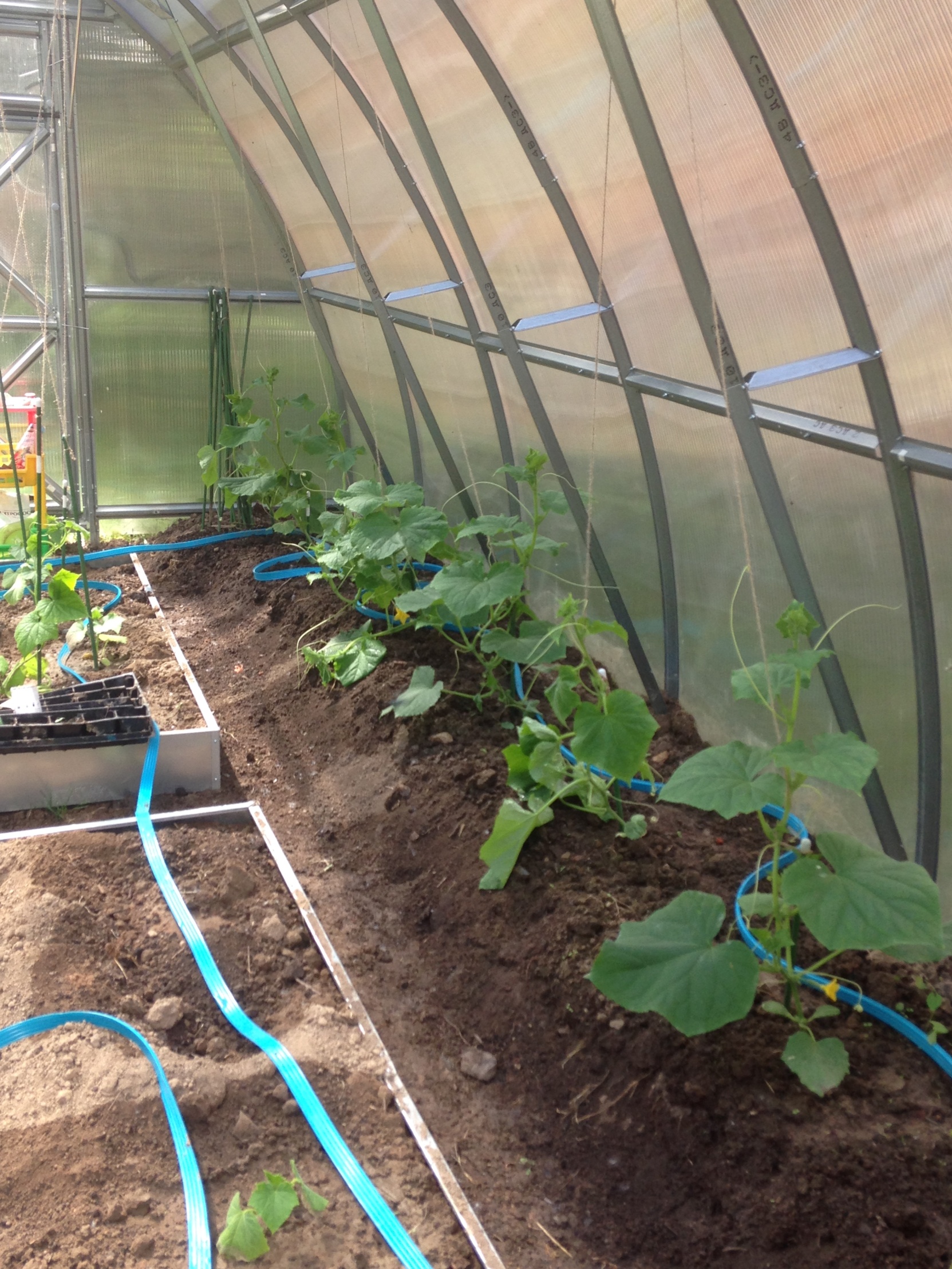 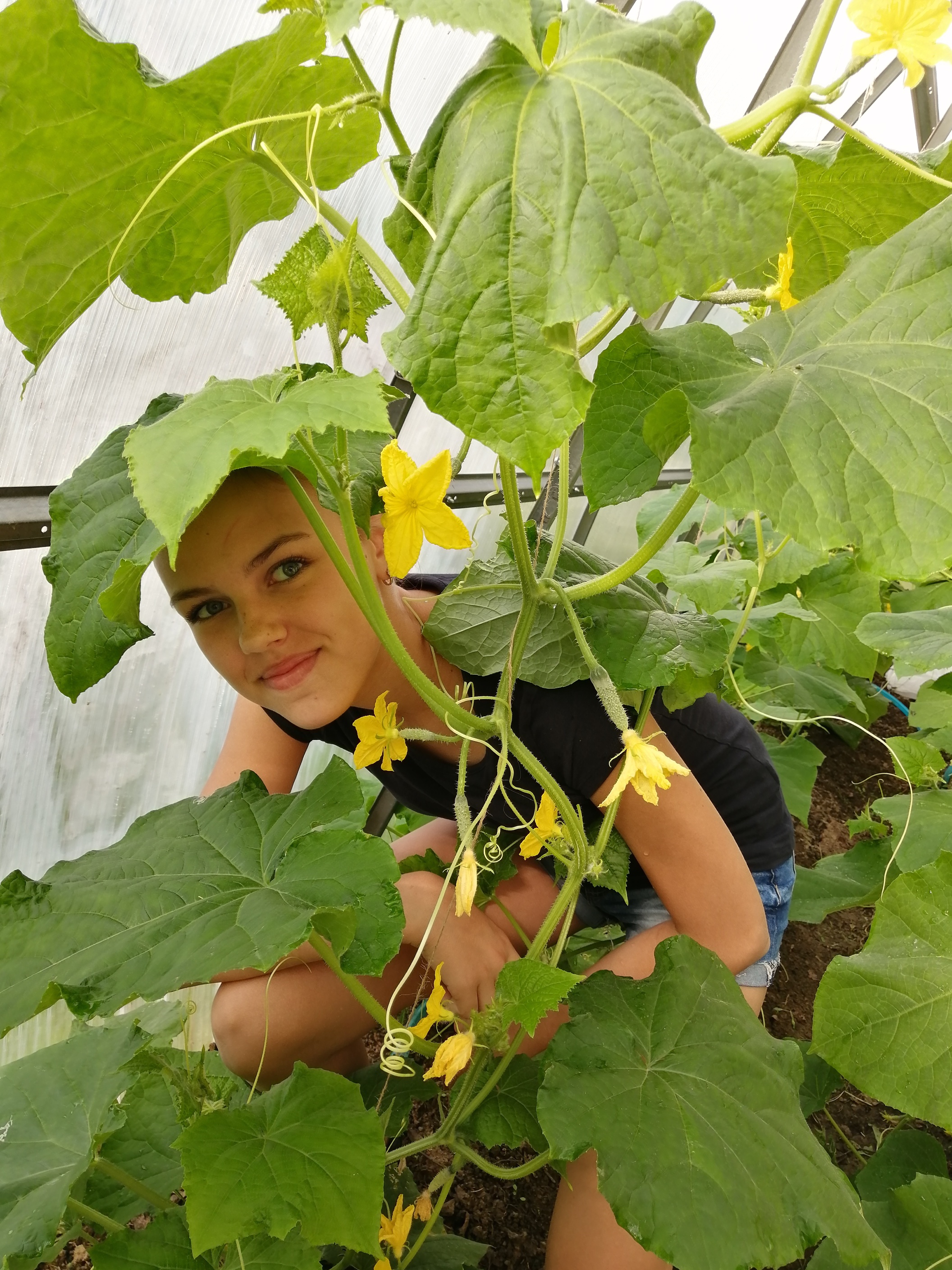 Внеаудиторная учебная деятельность
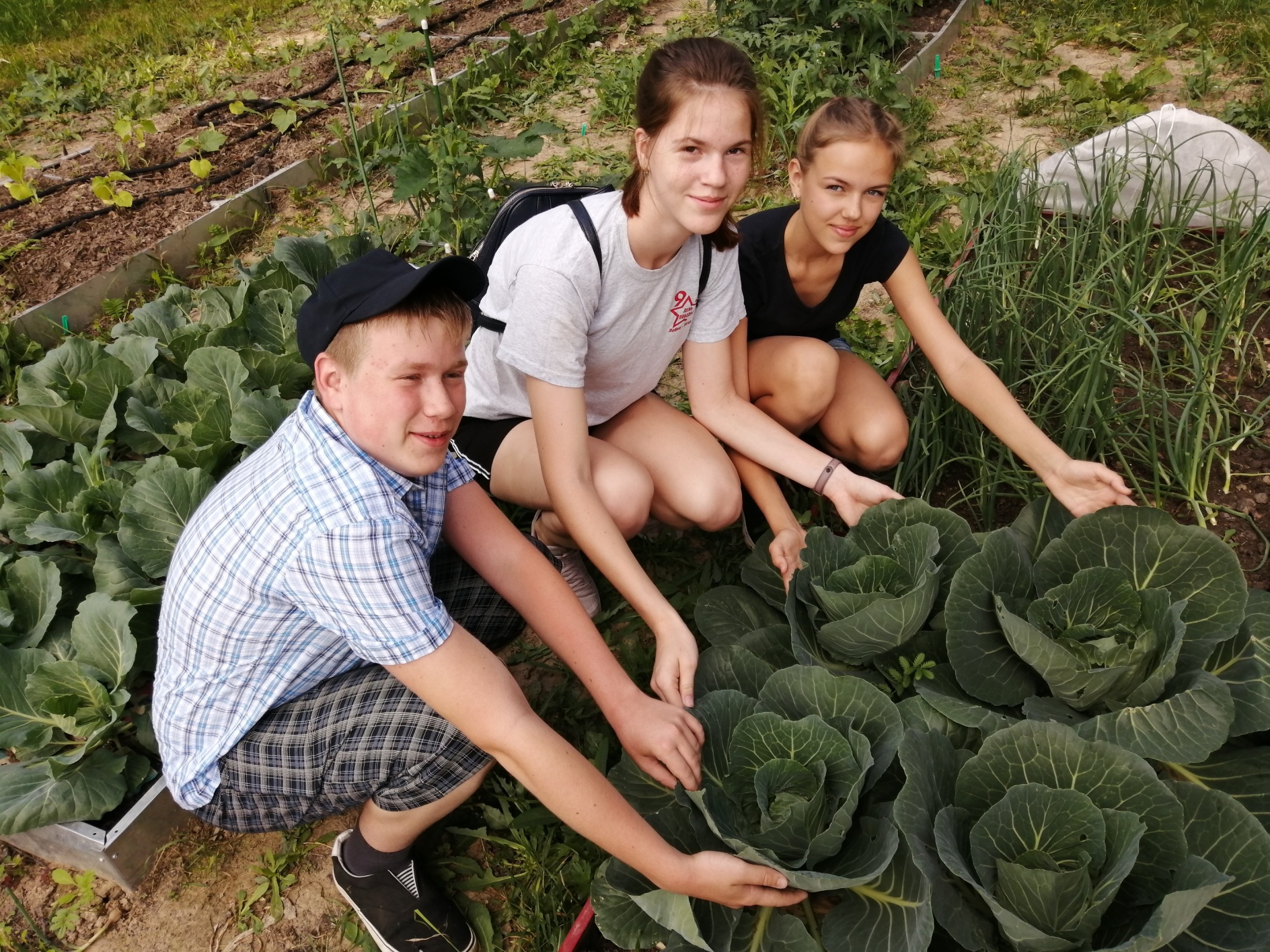 Организация просветительской деятельности
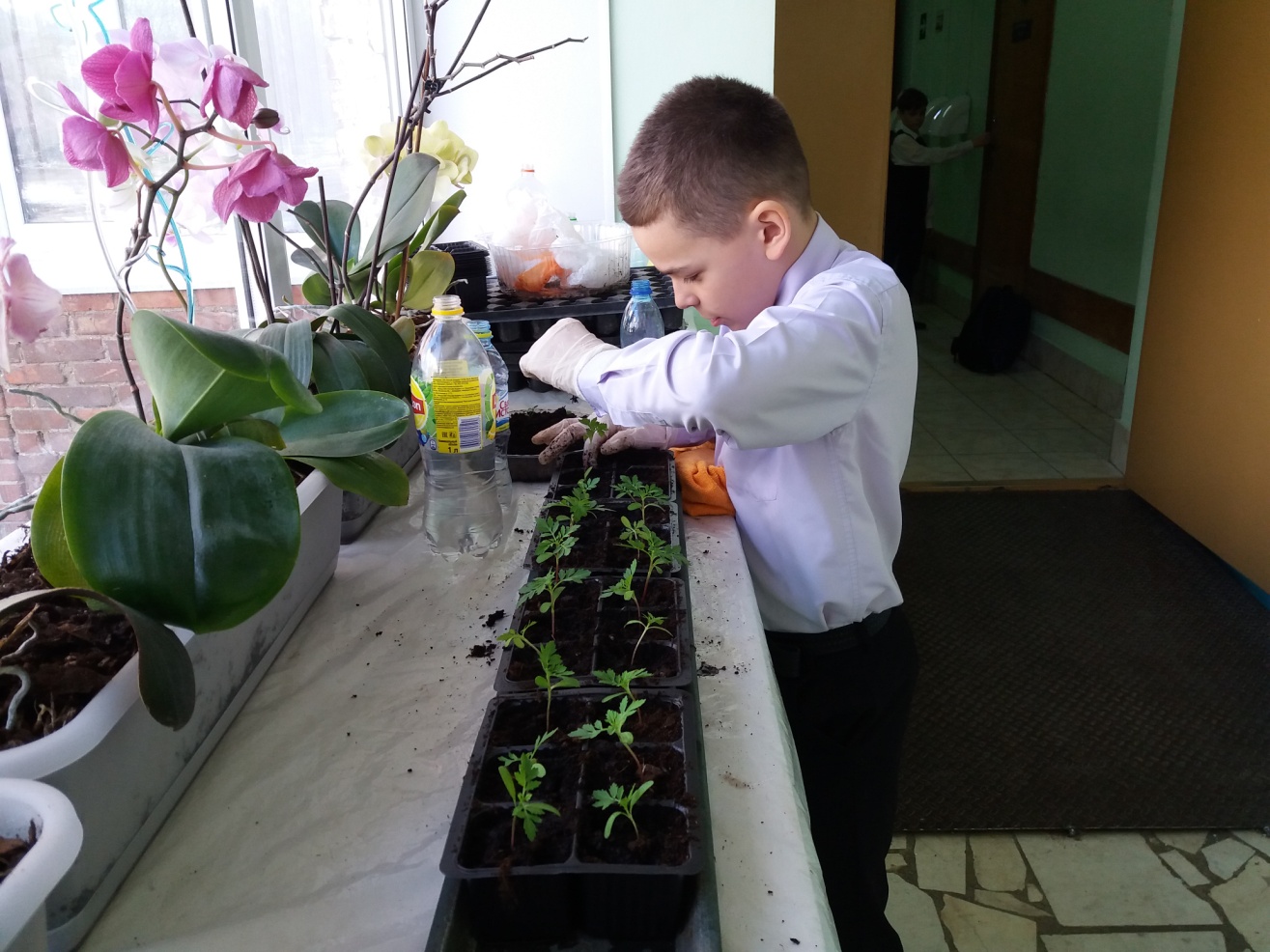 Организация просветительской деятельности
Природоохранные мероприятия
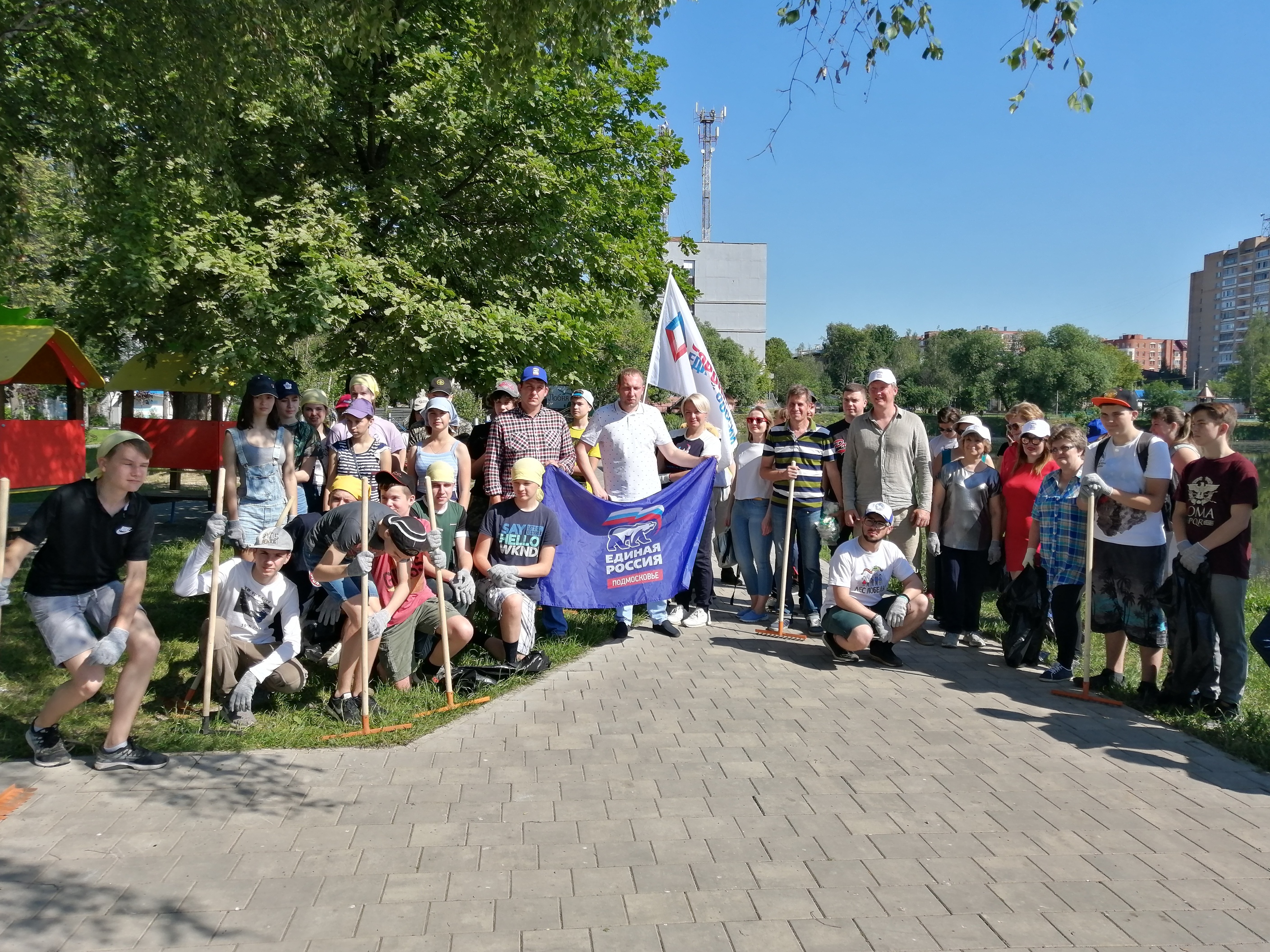 экотуризм
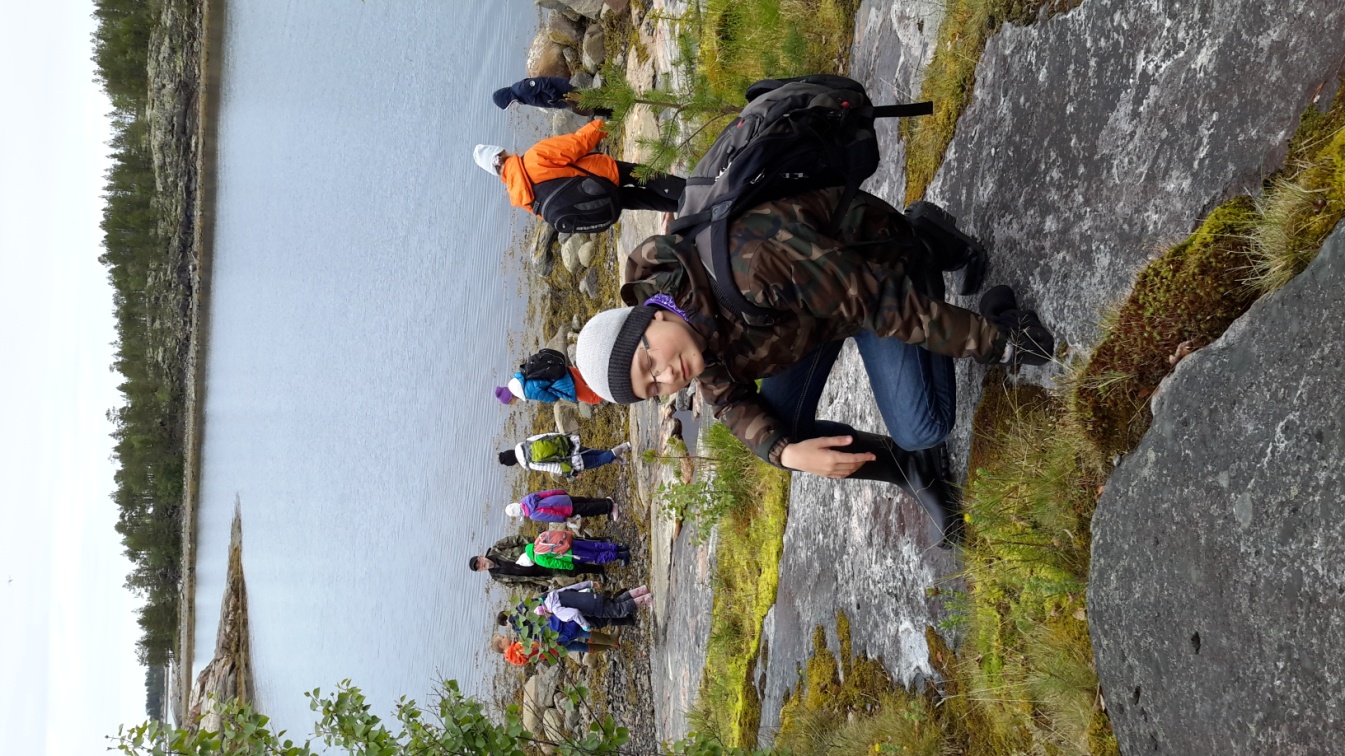 Практика в ФНЦ кормопроизводства и агроэкологии
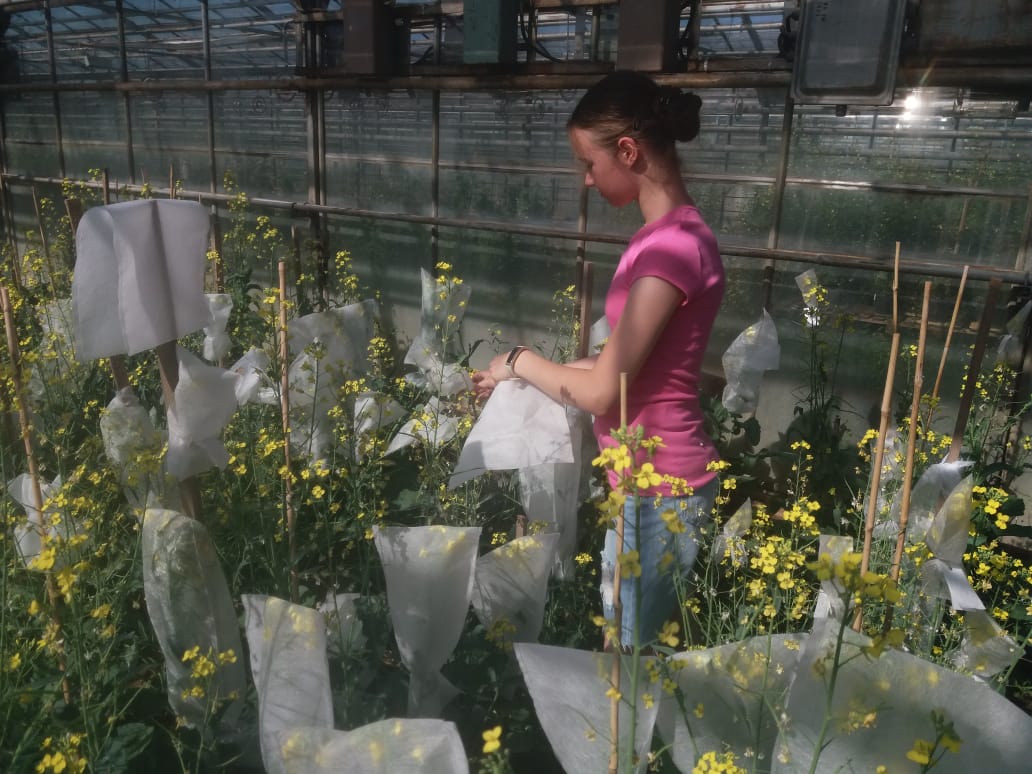 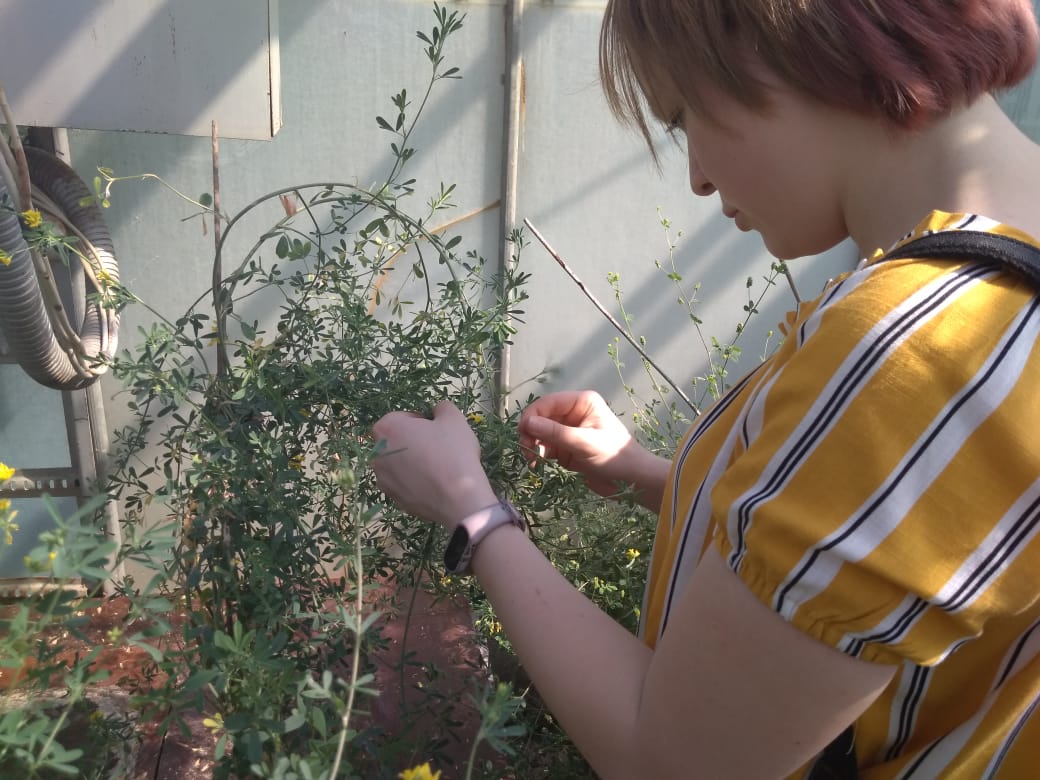 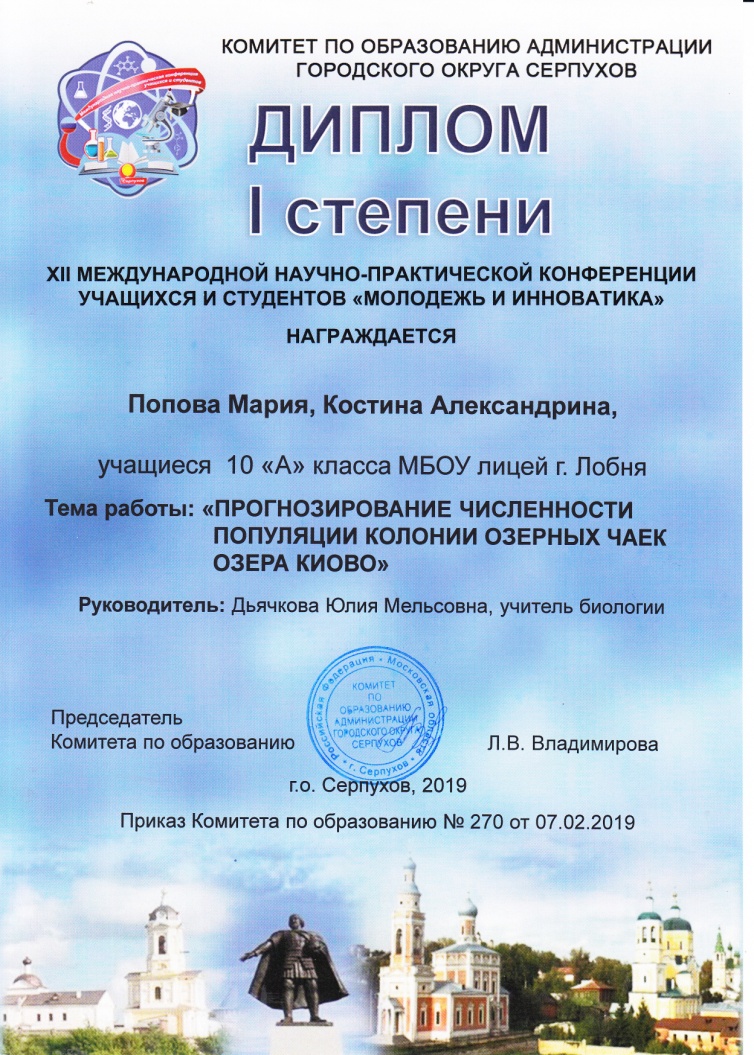 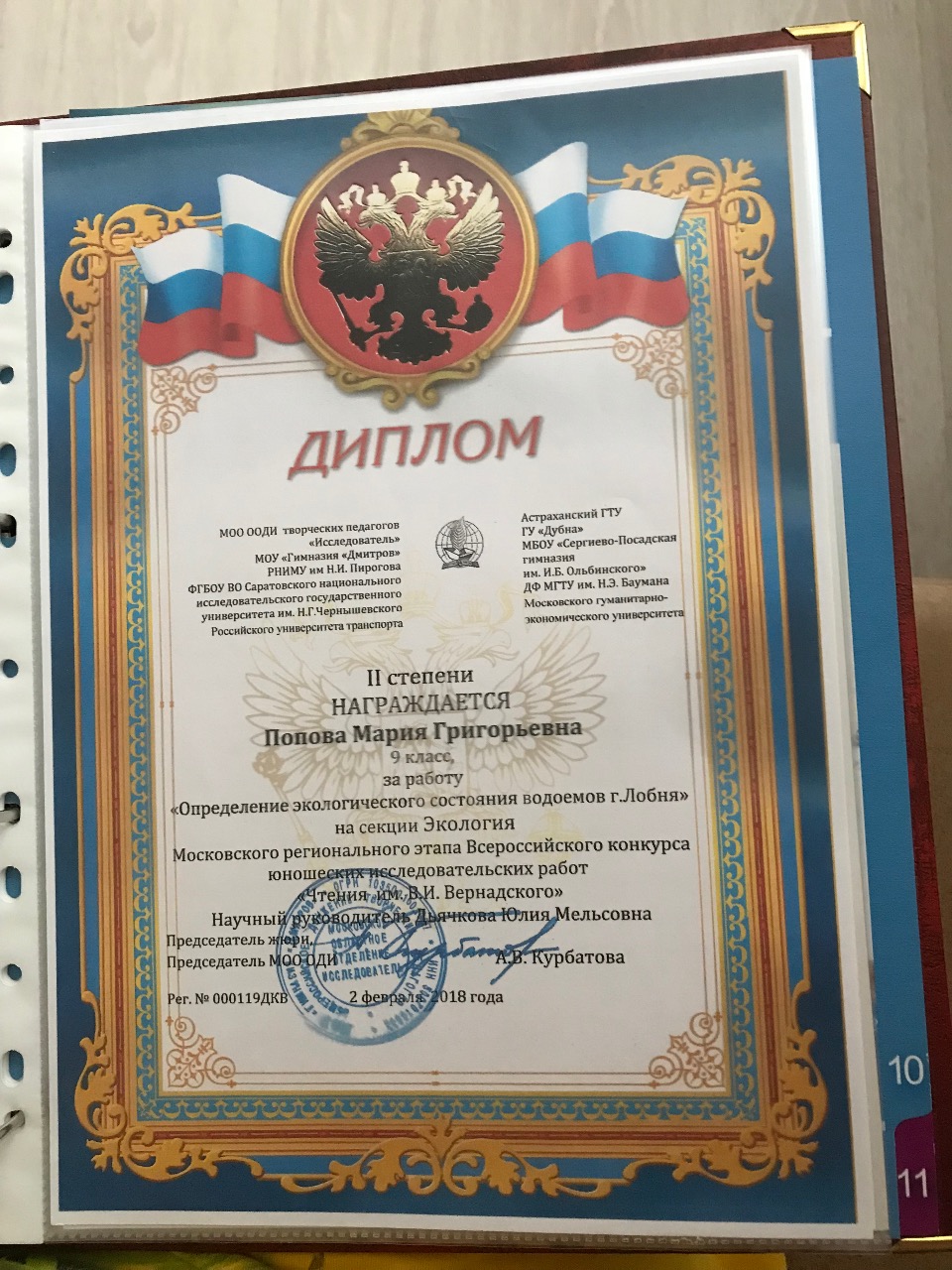 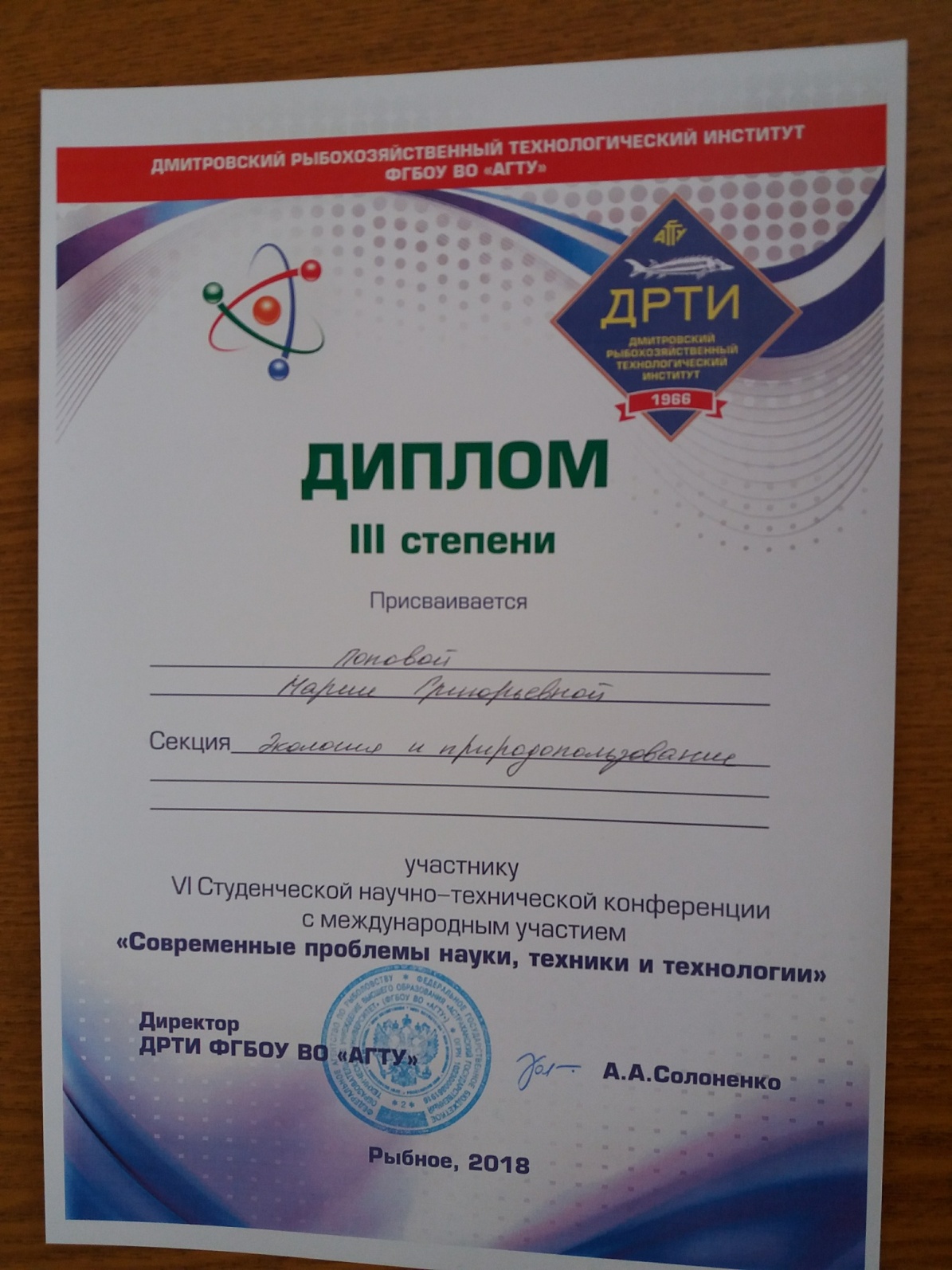 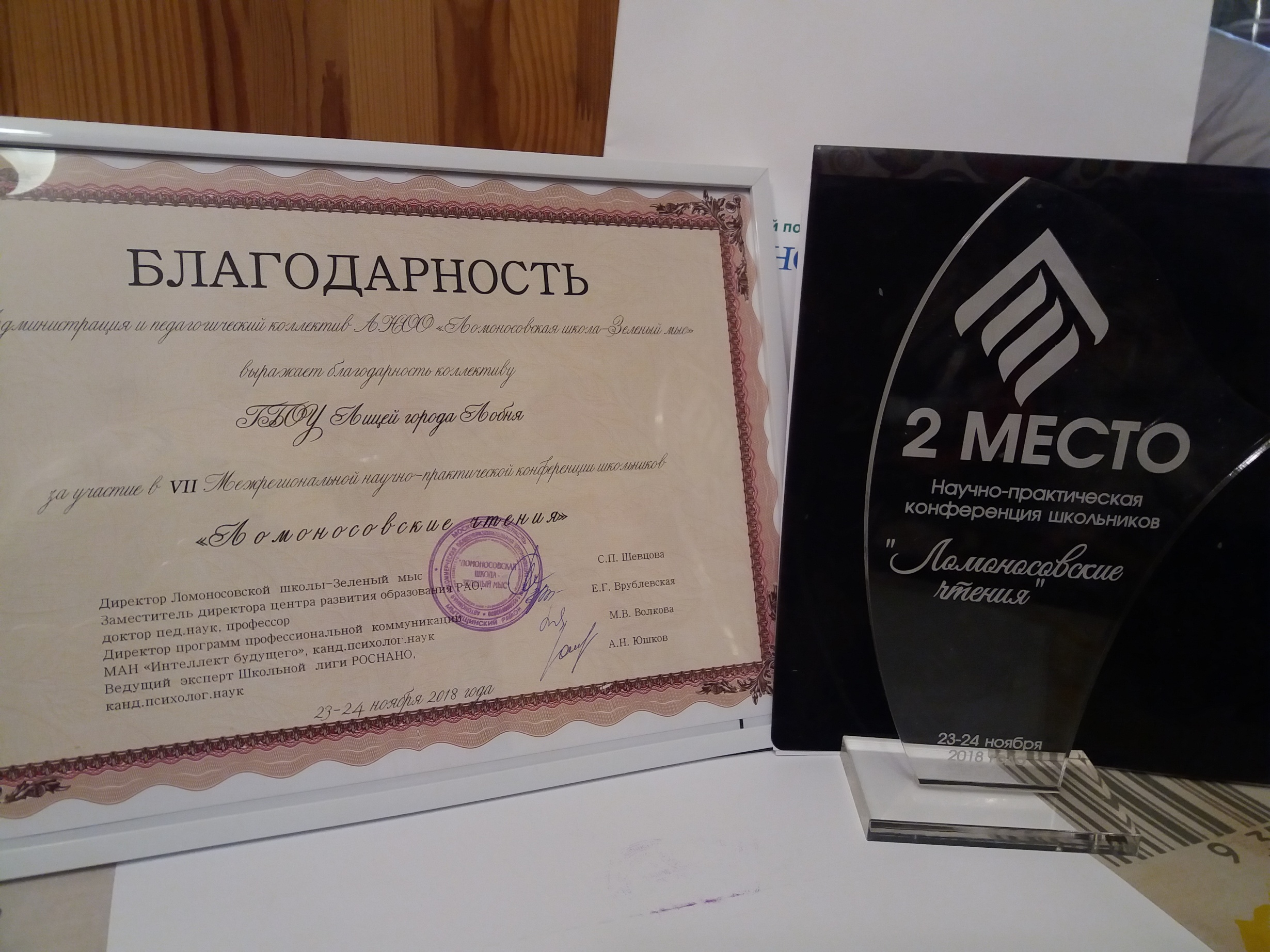